Project
Vaste procedures
Teambuilding
Start up (10 – 15 minuten) ieder projectblok met logboek vaststellen wat er is gedaan en wat er gedaan moet worden. Projectleider begeleidt dit proces. Aanpassen logboek
Uitvoeren
Feedback na uitvoering vastleggen in logboek
Teambuilding
Op achterkant logboek schrijf je afspraken die jullie als team gemaakt hebben over de sfeer in het team en de aanpak zodat jullie op elkaar kunnen bouwen en vertrouwen !

Bepaal wat er voor zorgt dat je met veel plezier in dit team kunt werken.
Start up
10 – 15 minuten start projectblok

Iedereen krijgt het woord over:
Wat heb je gedaan (toont bewijzen)?
Wat ga je doen ?
Waar loop je tegen aan ?

Invullen / aanpassen logboek met post its
De projectbegeleider uit het team begeleidt dit.
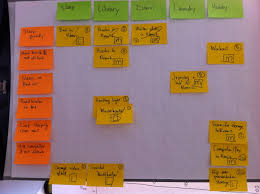 Logboek (namen teamleden)
Dit is een voorbeeld van de A3 die je bewaart in een envelop waar de 
Post its op zijn geplakt. Bij iedere start up wordt deze aangepast.
1 Post it per taak
Korte beschrijving taak
Opdrachten indelen en eventueel samenvoegen (nummeren op basis van planning en prioriteit)
Initialen uitvoerende projectleden weergeven
Lesnr (of aantal weken) van uitvoering
Stap 1: Uitvoeren: Oriëntatie
Info verzamelen
Opdrachten (leerdoelen) en taken aanmaken (eerst algemeen later specifiekere deeltaken)
Taken toevoegen (plakken op A3 overzicht)
Stap 2: Uitvoeren: Opdrachten uitwerken & taken
Taken onderverdelen in planning van aantal weken. Tijdspad en prioriteit vastleggen per taak : De opdracht moet klaar zijn en het leerdoel behaald.
Taken verdelen onder teamleden
Stap 3: Klaar
Opdrachten en taken die zijn afgerond verplaatsen als post it naar kolom klaar.

Feedback verwerken:
Stap 4 Feedback
Wat heb je geleerd ?
Wat heeft je verbaasd ?
Wat heb je anders geleerd ?
Wat heb je anders gedaan om toch voor elkaar te krijgen dat de opdracht af is ?
Wat heb je aan andere teamleden geleerd ?
Wat heb je van de andere teamleden geleerd ?
Plezierig als team gewerkt en houdt iedereen zich aan de afspraken ?

Na afronding opdracht/ leerdoel… neem de resultaten van de feedback mee naar de uitvoering van de volgende opdracht/ leerdoel !
Projectleider
Iedere 4 weken is een student uit de projectgroep de projectleider (Deze rol circuleert tijdens het project)

Taken:
 Leiden Start up (geeft alle studenten het woord).
Bespreken vragen Feedback na afronding opdrachten/ leerdoelen. Uitkomsten middels post it op logboek plakken.
Rol docent
Eindverantwoordelijk vaststellen leerdoelen en opdrachten.
Bewaken van het proces en faciliteren van leerstof door check logboek.